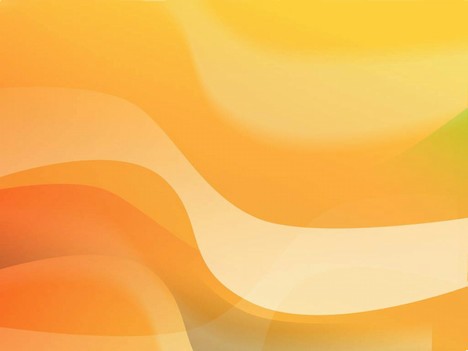 স্বাগ  তম
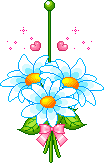 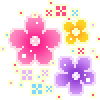 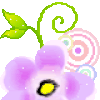 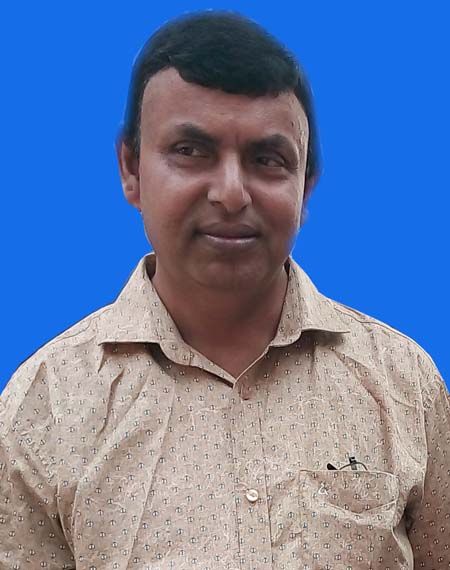 শিক্ষক পরিচিতি
i‡gb P›`ª mvnv
  সহকারী শিক্ষক (mvgvwRK weÁvb)
Cont: 01715-438658
শ্রেণিঃ নবম
বিষয়ঃ f‚‡Mvj I cwi‡ek
অধ্যায়- wØZxq
সময়ঃ ৫০ মিনিট
nvRxcyi bvwmiDwÏb †g‡gvwiqvj nvB ¯‹zj।
 nvRxcyi, biwms`x ।
আজকের পাঠ
“gnvwek¦ I c„w_ex”
অধ্যায়ঃ wØZxq
শিখন ফল
এই পাঠ শেষে শিক্ষার্থীরা-

gnvwek¦ ej‡Z wK eySvq Zv Rvb‡Z cvi‡e|
†RvwZ®‹gÛjx ej‡Z Kx eySvq I G‡`i cÖKvi‡f` m¤ú‡K© Rvb‡Z cvi‡e|
†mŠiRMr I D‡jøL‡hvM¨ MÖn, DcMÖn, MÖnvYycyÄ I DévwcÛ m¤ú‡K©  Rvb‡Z cvi‡e|
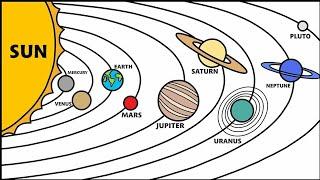 ‡mŠiRMr
‡mŠiRM‡Zi mswÿß weeiY t †mŠiRM‡Zi †K‡›`ª Aew¯’Z m~‡h©i cÖej gva¨vKl©Y kw³i cÖfv‡e †gvU bqwU (eZ©gv‡b 12 wU) wewfbœ AvKv‡ii MÖn GKwU wbw`©ó `~iZ¡ eRvq ‡i‡L, wW¤^vK„wZi GKwU c‡_ µgvMZ AvewZ©Z n‡”Q| †hgb t c„w_ex bvgK MªnwU‡K wN‡i AvewZ©Z nq Pvu` bvgK DcMÖn| Avgv‡`i †mŠiRM‡Zi †gvU MÖ‡ni msL¨v c~‡e© bqwU g‡b Kiv n‡jI, AwZ m¤úªwZ bZzb Av‡iv wZbwU MÖn Avwe®‹…Z nIqvq eZ©gv‡b ‡gvU MÖ‡ni msL¨v 12 wU (h_v t eya, ïµ, c„w_ex, g½j, e„n¯úwZ, kwb, BD‡ibvm, †bcPyb, cøy‡Uv, fjKvb, GKªÑ1 I GK&ªÑ2)|GQvov †gvU DcMÖ‡ni msL¨v 63 wU|
‡mŠiRM‡Zi D‡jøL‡hvM¨ MÖn, DcMÖn, MÖn&&vYycyÄ I Dévmg~n
c„w_ex t Avgv‡`i †mŠiRM‡Zi me‡P‡q D‡jøL‡hvM¨ MÖn n‡jv Ñ Avgv‡`i evm¯’vb Óc„w_exÓ| GwU †mŠiRM‡Zi gvSvix AvKv‡ii GKwU MÖn (Mo e¨m n‡jv 12,734.5 wK.wg. cÖvq)| c„w_ex wbR Kÿc_wU wW¤^vK…wZi I †gvU 365 w`b 5 N›Uv 48 wgwbU 47 †m‡KÛ ev GK eQ‡i m~h©‡K cÖ`wÿY K‡i _v‡K| c„w_exi GKwU gvÎ DcMÖn n‡jv P›`ª| 
P›`ª t P›`ª c„w_exi GKgvÎ DcMÖn| cÖvq 37.9 wgwjqb eM© wK.wg. AvqZb wewkó P›`ª †gvU 29 w`b 12 N›Uv 44 wgwbU ev GK P›`ª gv‡m c„w_ex‡K cÖ`wÿb K‡i| P‡›`ªi wbR¯^ †Kv‡bv Av‡jv †bB, m~‡h©i Av‡jv‡K GwU Av‡jvwKZ nq| GB Av‡jv we”QzwiZ n‡q c„w_ex‡K iv‡Zi †ejv Av‡jv †`q| e„n¯úwZ t †mŠiRM‡Zi me©e„nr MÖn n‡jv Õe„n¯úwZÕ GKwU M¨vmxq †MvjK| AvqZ‡b c„w_exi cÖvq 13 Myb| e„n`vKvi GB MÖn ÕMÖnivRÕ bv‡g AwfwnZ| e„n¯úwZ MÖ‡ni GLb ch©šÍ †gvU 64 wU DcMÖn Avwe¯‹…Z n‡q‡Q| 
kwb t †mŠiRM‡Zi AbZg wekvjvKvi MÖn kwbi 7 wU D¾¡j ejq Ges 62 wU DcMÖn i‡q‡Q|
এসো কিছু ছবি দেখি-
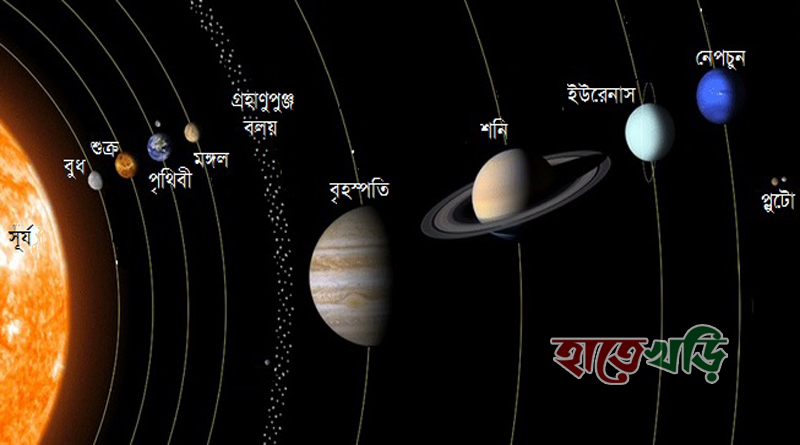 ‡mŠiRMr
gnvwek¦ I c„w_ex
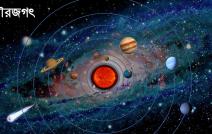 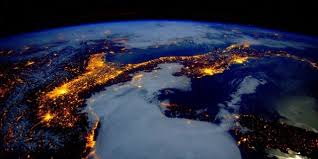 m„wóRM‡Zi mKj Dcv`vb‡K GK‡Î gnvwek¦ ejv nq|
মহাকাশে বিরাজমান সকল নক্ষত্র, গ্রহ-উপগ্রহ, অর্থে জ্যোতিষ্ক বলে।
মহাকাশ থেকে পৃথিবী দেখার চিত্র
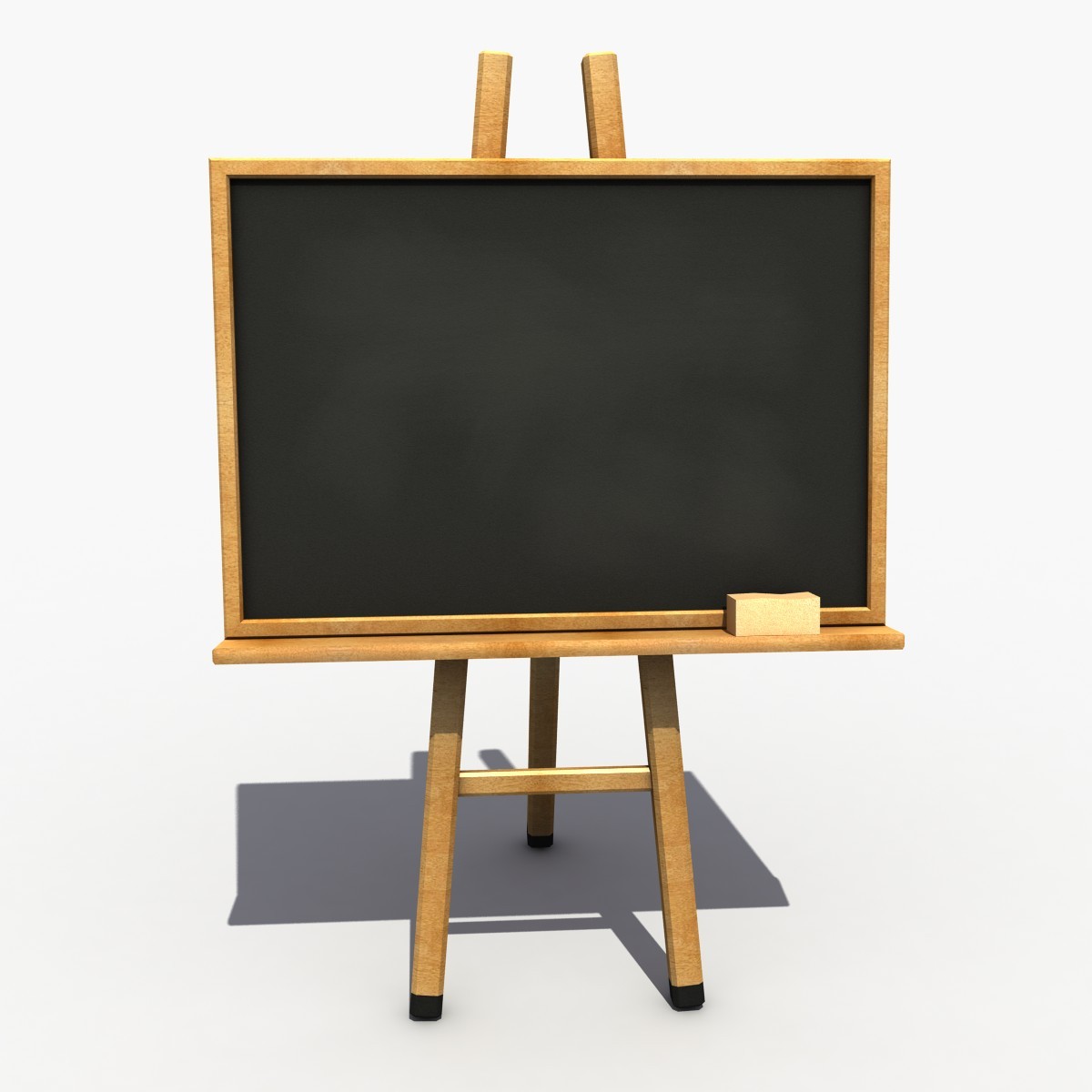 একক কাজ
 gnvwek¦ wK?
 eZ©gvb MÖ‡ni msL¨v KZwU?
evwoi KvR
1| ‡mŠiRMr wK?
2| †mŠiRM‡Zi wZbwU MÖ‡ni weeiY wjL?
3| ayg‡KZz wK? Gi KqwU Ask I wK wK??
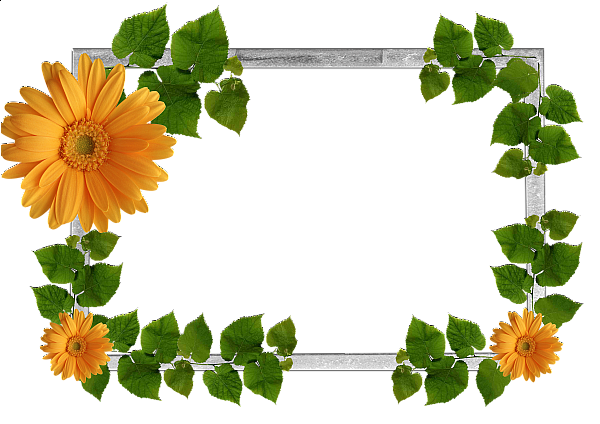 সবাই কে ধন্যবাদ